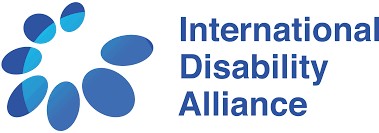 The Journey Toward  Inclusive Employment for  Deaf Persons in Kenya
Ms.Ashura Michael
Introduction
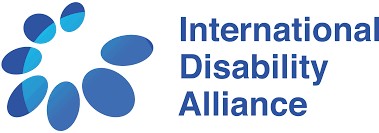 The Unemployment rate rising during and after the COVID-19 pandemic is  a serious challenge to many people globally. Persons with disabilities  undergo significant challenges when it comes to unemployment  compared to the general population.

Through international organizations, various enactments have been put in  place to help address the challenges faced by the Deaf persons and to  ensure they are accorded adequate space to improve both academically  and socially in life.

My presentation highlights the challenges faced by Deaf persons at the  workplace and also the importance of formulation of public policies to  guide on inclusive employment for deaf people, including the provision of  sign language interpreters in the work environment.
Copyright 2021 World Federation of the Deaf | All Rights Reserved
Case Studies
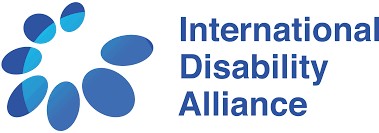 A Kenyan lady Ms. Cindy Wangeci, 29 years Deaf.
A Kenyan lady Ms. Cindy Wangeci, is a 29-year-old hotelier. She became Deaf at the  age of 4 years, she went through Deaf school.
Poverty made it impossible for her to proceed with her education, she enrolled to do a  catering course in order to support her family after several years of staying at home.
After	graduating,	she	did	several	internship	jobs	that	were	recommended	by	the  institution, but she was unable to secure a job.
Recently she got a job at Safari Park Hotel in Nairobi through her friend, unfortunately
the hotel does not have sign language interpreters at all times.
She works in the kitchen. She shared that she doesn’t interact with the staff and  management since her work is demanding and exhausting especially during  conferences and with COVID-19 pandemics, the use of masks at work, has been a  challenge to her during communication.
She recommends that more awareness on persons with Disabilities and employment
not only for those in white collar jobs, especially for the Deaf should be done.
Legal Frameworks in Kenya
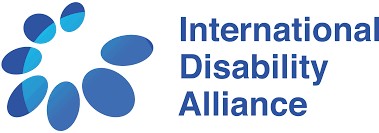 Kenya has introduced an anti-discrimination and equality legislation to  ensure equal treatment of Deaf people, which covers the different phases  of employment, such as job promotion, hiring, career development and  dismissal procedures, as well as issues such as education, transport and  built environment.

The Promulgated Kenya Constitution 2010 provision on equality, For  instance, subsection 18(3) of the Constitution 2010, provides for special  schools and institutions for the deaf, blind and other mentally retarded  persons to be established.
Constitution of Kenya also recommended that employment opportunities  like affirmative action plan, which advocate for a 5% job opportunity for  both elective and appointive positions.
Copyright 2021 World Federation of the Deaf | All Rights Reserved
Legal Framework challenges  and Possible solutions
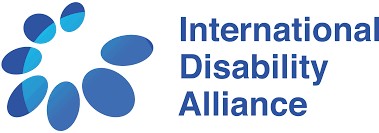 The	laid	down	frameworks	are	not	yielding	required	solutions	due	to
various challenges.

More stringent actions should be put in place like in the case of Article  54(2), which pushes for the 5% job opportunities for Persons with  Disabilities, including Deaf Persons.

Punishment	for	those	both	in	private	and	public	sectors	who	failed	to
fully implement this article should be commendable.

Inadequate	resources	and	awareness	is	a	major	setback	in	most
countries in their bid to implement this policy fully.
Cases Studies
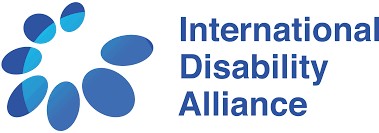 The CRPD Committee jurisprudence: The case of Richard Sahlin v. Sweden
Richard Sahlin, a Swedish Deaf person denied the right of equality opportunity due  to his condition, employer arguing on the case of budgetary constraints in employing  him together with an interpreter.
The University cancelled the recruitment process terming his consideration to be  expensive in contracting a sign language interpreter alongside his official  engagement to the university.
Institutions should work towards limiting cases of discrimination and in a position
creating a conducive environment for everyone at the workplace.
This case is important for this particular report since it is touching on the Deaf  person who was clearly discriminated against and denied the right to employment  despite his advanced qualification.
The case is crucial in giving detailed information relating to the right to work  according to Art. 27 and also failure to provide reasonable accommodation.
Challenges
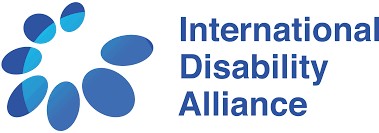 Low Remuneration at workplaces, for Deaf Public Servants, the  employers have argued that the cost for sign language interpreters  cannot be the same with guides, and affects deaf persons’ daily  operations.
Limited Public Transport for commuting between home  and work
mostly for those who live in remote, slum and rural areas.
Low Employment Rates of Deaf persons, due to lack of access to a  quality education through sign language in all levels of the educational  system.
Misconception, many employers still perceive Deaf Persons as less  productive than hearing persons, more expensive, and are not aware that  the costs for workplace adaptations are oftentimes minimal.
Copyright 2021 World Federation of the Deaf | All Rights Reserved
Recommendations
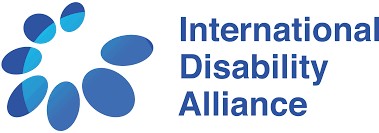 Promoting	Deaf	Inclusion	through	Public	Private	Partnership	Model  (PPP)

Prevention of stereotypes

The legal framework, to protect the rights of Deaf persons

Deaf	benefits	schemes,	which	should	be	designed	to	promote	labor
market participation

The	role	of	accessible	technology	as	an	enabling	factor	for  communication purposes.
Copyright 2021 World Federation of the Deaf | All Rights Reserved
Recommendations from other  Countries
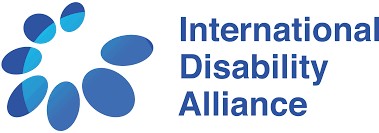 We need to break those barriers through the proper legal and policy, through disability  commission; and in support of the disability bodies.

The government must focus on disability issues and provide necessary support to promote  inclusive employment.

Deaf persons need proper knowledge on accessing the labor market. Institutions can train Deaf  persons through national sign languages to ensure more competence and access to  opportunities.

Increased partnerships with umbrella bodies to make sure that all the issues, and the barriers
can be closed down, to ensure effective inclusion.

Government must have an affirmative policy that supports the inclusion of sign language
interpreters at work to include deaf workers
Conclusion
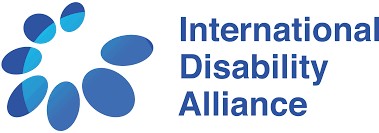 By looking at the various countries e.g., Kenya, Uganda, Nigeria ,South Africa  and Rwanda it is notable that the challenges are similar.
Creating enough space for growth economically will be a great step in  supporting Deaf Persons.
Adequate training that matches job market will also be in line with creating  enough space for inclusion in the labor market. Inclusive employment of Deaf  persons will be attained when more Deaf persons are involved in all the  process.
Promoting the labor market inclusion of Deaf persons requires  mainstream and, where needed, specialized services, as well as  promoting an environment that is more conducive to decent work for  Deaf persons especially for the provision of sign language interpreters.  Employers and institutions should also work to promote the entry and  retention of Deaf persons in the labor market.
Copyright 2021 World Federation of the Deaf | All Rights Reserved
Conclusion
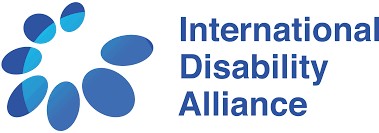 Incentives will need to be generated for Deaf persons, employers and  institutions to promote the entry and retention of persons with disabilities in  the labor market.
The report has presented the labor market situation of Deaf persons from  Kenya, large and heterogeneous population facing challenges of labor market  inclusion - which, if not addressed, will undermine the commitments made by  states parties to the CRPD and the 2030 Agenda for Sustainable Development.
Promoting the labor market inclusion of Deaf persons requires mainstream  and, where needed, specialized services, as well as promoting an environment  that is more conducive to decent work for Deaf persons especially for the  provision of sign language interpreters.
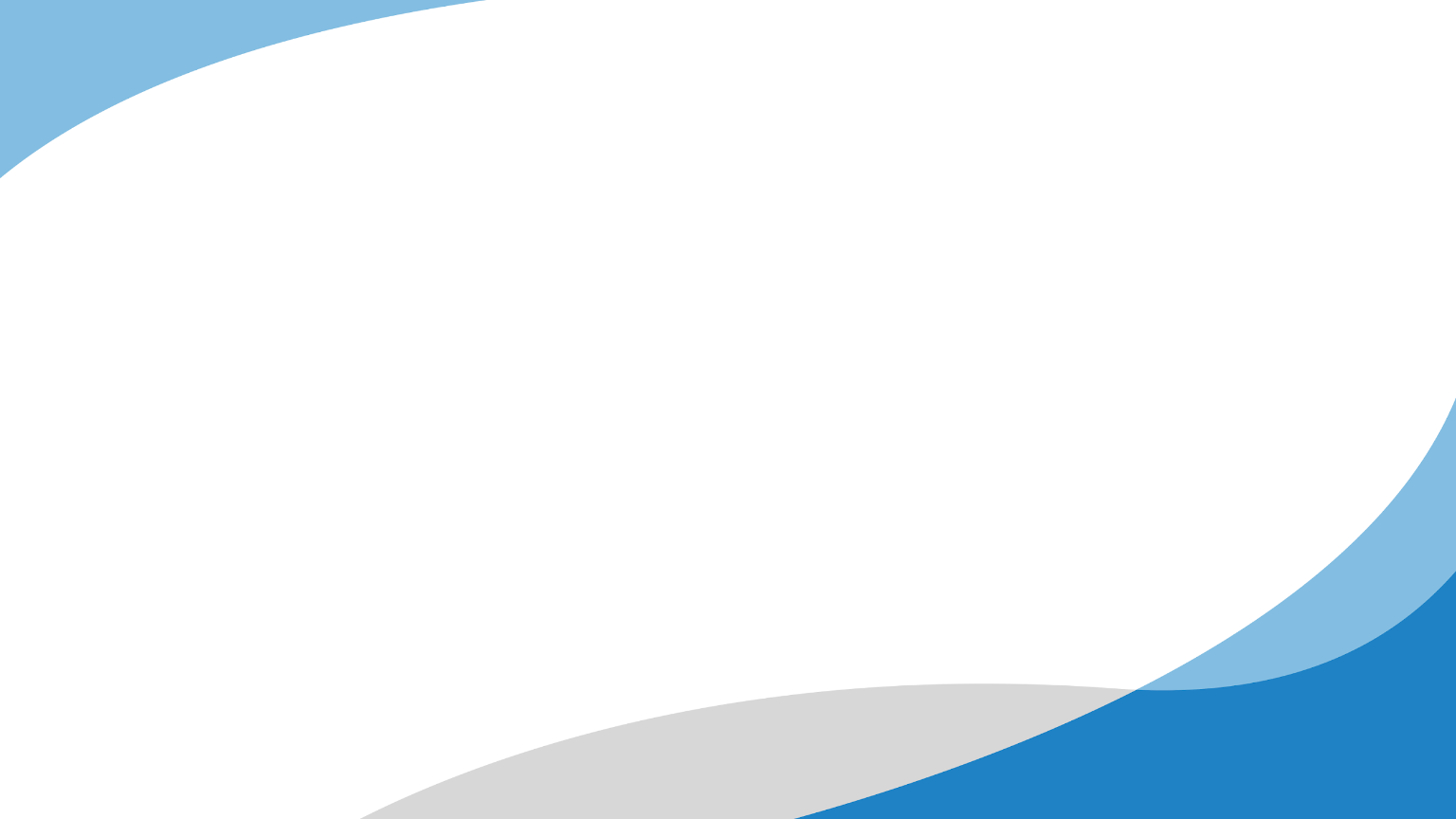 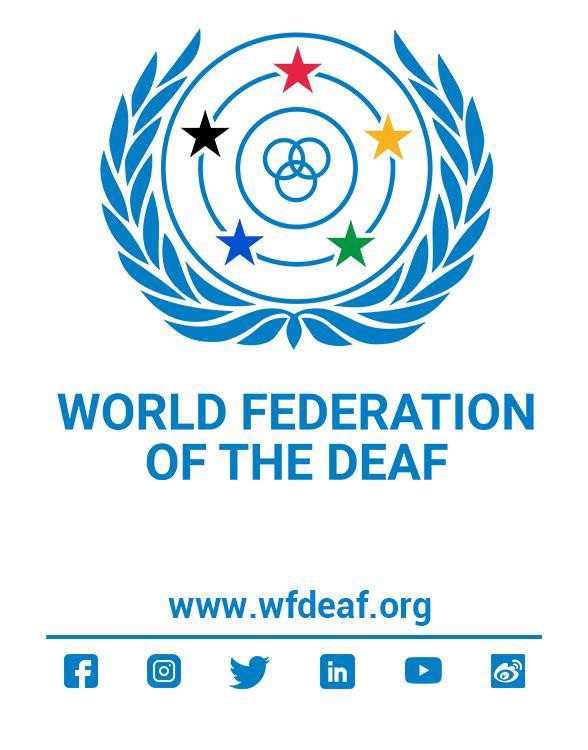 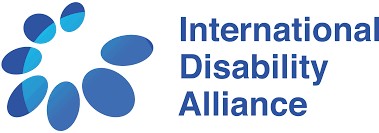